Dignity and Independent Custody Visiting
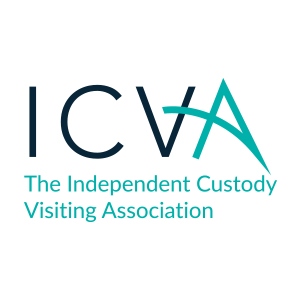 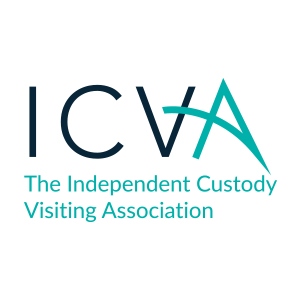 Bitesize training for schemes
Objectives
To promote a focus on monitoring detainee dignity throughout the custody process.

For ICVs to have a good awareness of what is good practice in terms of detainee dignity throughout the custody process. 

For ICVs to consider how their interactions with detainees can be dignified.
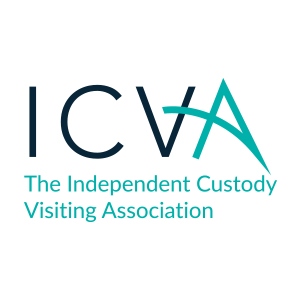 [Speaker Notes: Run through objectives to ensure all are clear on the aim of the session. This bitesize is very much the starter of detainee dignity and sets the framework for the other bitesize topics which will have the specifics on custody and what ICVs can look for. It may be that you would like to run all bitesize topics together as a longer training session. Alternatively you might wish to send this bitesize out as a self-study module for ICVs to read in their own time and then follow up with the more ICV specific ones as guided learning in a panel meeting/training day.]
What is dignity?
‘the state or quality of being worthy of honour or respect’.

‘a sense of pride in oneself; self-respect’.
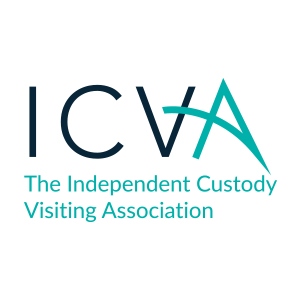 [Speaker Notes: https://en.oxforddictionaries.com/definition/dignity  this and slide 4 are scene setting slides, if you are combining them with the ‘Introductions to dignity’ bitesize please remove as they are duplicated from this session. If running this as a stand alone session please keep for context.]
Why is dignity important in general?
Dignity is important because it allows individuals and groups to feel respected, valued and connected with others around them. Dignity and respect are considered basic human rights, and both help people feel a sense of worthiness and importance. Dignity involves a mutual effort among people.

Treating people with dignity is an important practice in daily life. However, it can be overlooked in certain situations. Showing dignity involves listening to and acknowledging concerns, making people feel their opinions are valued and speaking to them on an equal level.
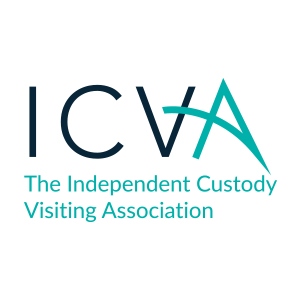 [Speaker Notes: This slide is to think about why dignity is important to us. If you are delivering this training you might want to have a short discussion here about dignity, and why it is important to your ICVs as people. You might wish to pose questions such as, how does being treated with dignity shape your interactions with others? How does your behaviour change if you are not being treated with dignity and respect? Could this have an impact on your interactions with others? If you are running this session with ‘Introduction to Dignity” please note that this will be a duplicate and can be removed. If running as a stand alone session please leave in for scene setting and context. 
The text above is abridged but source material taken from: https://www.reference.com/world-view/dignity-important-eb6daf8ae7ad0d5d]
What are the benefits of treating detainees with dignity?
Likely to result in enhanced compliance with the custody process.

Could lower the odds of force being used if detainees feel respectfully treated - meaning possible reductions in injury to detainees and staff.

Reduction in staff stress due to increased compliance and less use of force. 

Police custody is often someone's first point of contact with the criminal justice system as a whole, how a detainee is treated at this point could help shape their interactions in future.
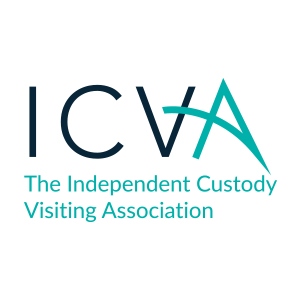 [Speaker Notes: Note that some of these findings have been researched by Dt Layla Skinns, you can get an overview of her ‘good’ custody study here: https://www.sheffield.ac.uk/law/research/directory/police Note that the research also states that material conditions will have an impact here as well as detainee treatment, but nonetheless important.]
Detainee Dignity – Booking In
Are the booking in areas as discrete as possible?

Are children/those arrested for sensitive crimes able to be booked in away from the main desk?

Is the detainee able to speak to someone in private regarding menstrual care?

Is the detainee told about the entitlements they have whilst they are in custody?
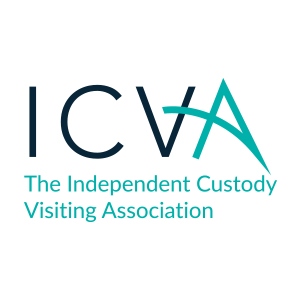 [Speaker Notes: DISCUSS – what is the importance of treating a detainee with dignity when booking in? how might this affect the rest of their time in custody? What could that look like in terms of treatment? For example, letting someone keep their wedding ring where there isn’t a risk, a simple act but shows the custody staff are interacting with the detainee with dignity. 
NOTE:  not all of these are always going to be seen by ICVs. Often ICVs might not see a booking in, but it is useful to know what to look for when you do. The menstrual care bitesize has all of the legislation in PACE Code C regarding dignity and scheme managers delivering this training should have regard to that module, although links to the APP and PACE are included in the notes section where appropriate in this training.]
Detainee Dignity – Booking In (cont’d)
Is the detainee informed that the toilet area of their cell is pixelated? 

What is the manner of the booking in officers when talking to detainees? Are they empathetic, respectful etc?

Has the risk assessment been completed sensitively and with individual care for the detainee? 

Where humour is used, is it appropriate?
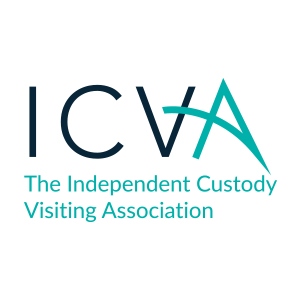 [Speaker Notes: Note – PACE Code C and the APP both have guidance on the booking in process. Toilet pixilation, female officers and menstrual care are law and covered by PACE Code C, (considered in detail in the menstrual care bitesize). You might want to give your ICVs a copy of the rights and entitlements leaflet which you can find and download here: https://www.gov.uk/guidance/notice-of-rights-and-entitlements-a-persons-rights-in-police-detention]
Detainee Dignity – In the cell
What does dignified treatment look like for detainees once they are in a cell? 

Toilet paper available in cell rather than on request.

Effective menstrual care, offered regularly.

Have there been examples of individualised care such as belongings, offering showers etc?
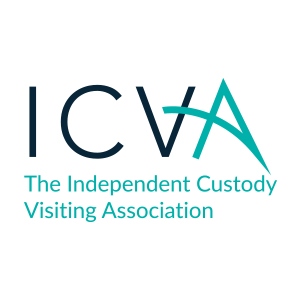 [Speaker Notes: The APP, (which you can access here) states that toilet paper should be given as the default position unless there is a suspicion that the detainee may endeavour to harm themselves with it, noting that sheets of toilet paper rather than rolls can help reduce this risk.]
Detainee Dignity – In the cell (cont’d)
Has the detainee had clothing removed and dignified replacements given?

If footwear has been removed, has the detainee been given replacement footwear for moving around the suite? 

Where the detainee is in anti-rip clothing has this been reviewed and consideration given to returning clothes/giving the detainee a custody tracksuit?
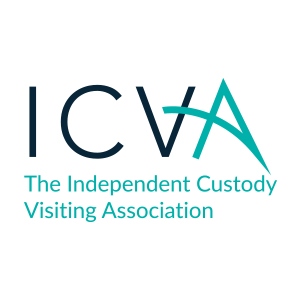 [Speaker Notes: If the detainee is in a tracksuit having had clothing removed for evidentiary or risk purposes, the tracksuit provided should be clean and a comfortable fit. If shoes have been removed, detainees should have shoes provided to move around the custody suite and not be expected to walk around the suite in socked feet.   If the detainee is in anti-rip clothing, there is APP guidance for the use of anti-rip clothing which states that clothing should only be used when it is identified after a risk assessment and consideration given to leaving the detainee in their own clothes. This guidance can be found here. ICVs, when given permission to do so by the detainee, should check the custody record if a detainee is in this clothing to ensure the risk assessment was completed fully and alternative clothing such as a track suit considered with risk reviewed.]
Detainee Dignity – In the cell (cont’d)
Has the detainee been offered a shower?

Does the detainee have something to read or distraction items in the cell, (subject to risk assessment)? 

What does the detainee report on their treatment, do they feel as though they have been treated with dignity?
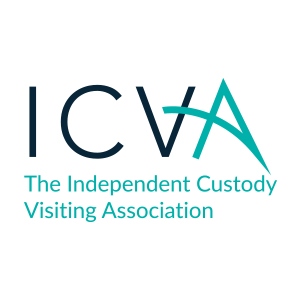 [Speaker Notes: NOTE: These points are for discussion, you might wish to ask ICVs what other things can be given in cell to enhance detainee dignity – ICVs might have other ideas or things that could be looked for/asked of the detainee?]
Detainee Dignity – the custody record
What should ICVs look for in terms of dignified treatment in the custody record generally?

Does the custody record contain information on all rights and entitlements being offered by staff as per the booking in slides? 

How does the custody record reflect the care the detainee has received in call – does the custody record include detail of individual care?  

Would you be happy for this record to be the record detailing treatment of a friend or family member?
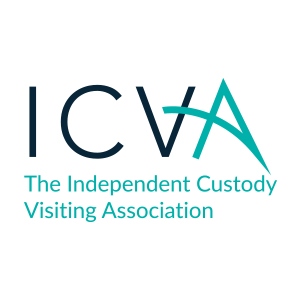 [Speaker Notes: General points for ICVs to consider - Is the custody record a detailed document? Does it contain enough information so as to be able to give a full picture of the detainees time in custody? A good way for ICVs to be able to consider whether someone has been treated with dignity or not is to apply ‘the friends and family test’ i.e. would the ICV be happy and satisfied that their friend or family member had received the appropriate treatment if this was their custody record? Detail on what should be in the custody record from the APP can be found here https://www.app.college.police.uk/app-content/detention-and-custody-2/detainee-care/#maintaining-custody-records]
Detainee Dignity – the custody record (cont’d)
Risk assessment and the custody record – where a detainee is in anti-rip clothing or has had personal items withheld due to risk:

Does the custody record note the decision made and the reasons for the decision?

Does the custody record note that the detainee was informed of the decision and the reasons for it? 

Does the custody record note that the risk has been periodically reviewed throughout the detainee’s period in custody and consideration given to returning clothing/personal items if risk is lowered?
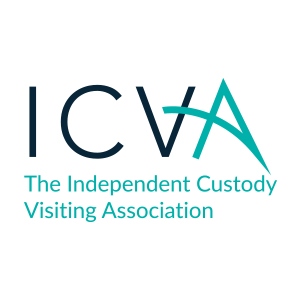 [Speaker Notes: NOTE: ICVs are not expected to be experts in risk assessments and harming behaviours, but the custody record should contain overviews of decisions taken regarding detainee risk and regular reviews as per the APP guidance which can be found on the link in the previous slide.]
Detainee Dignity  - A Note on Pre-release
Detainees should have arrangements in place for their release from custody, including consideration of vulnerability, risk information etc, in terms of detainee dignity this could involve:

Being released in appropriate clothing and footwear, (which may be provided by the custody suite if the detainees own clothing has been retained for evidentiary purposes).
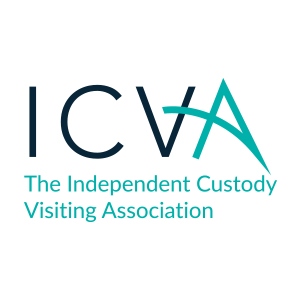 [Speaker Notes: NOTE:  ICVs may not always see what arrangements are made for a detainee’s release however they may do as they move around the suite on their visit and might wish to consider detainee dignity and noting any findings on the points above.]
ICV Interactions – Detainee Dignity
How can ICVs ensure that they are treating detainees with dignity in their interactions? 

Have a friendly and empathetic manner and do not patronise. Be kind and enquiring. 

Work on the basis that the detainee knows what they want and need.

Ensure that the detainee is aware of their rights and entitlements so that they are able to request things which may impact on their dignity in custody after the visit.
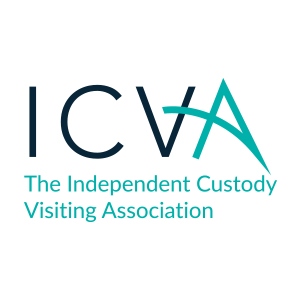 ICV Interactions – Detainee Dignity (cont’d)
Ensure you don’t compel/force the detainee into accepting a visit/giving permission to view a custody record /accepting food or drink they do not want or are reluctant to accept. 

Remember, detainee dignity is linked to autonomy in the ‘good’ custody study and detainees will feel their treatment has been more dignified if they are able to make choices about their interactions/care and time in custody.
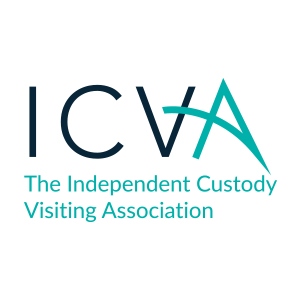 [Speaker Notes: Link to Dr Layla Skinns research is in the notes for slide 5.]
Detainee Dignity Issues – Reporting
On your report, make a note of any specific issues. 

You may wish to make a note in terms of staff/detainee interactions/use of humour/individual treatment for detainees etc. 

Remember, as always:
If you see good practice  - report it! 
If you see something of concern – report it!
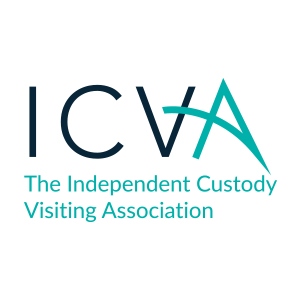 Objectives – a recap
To promote a focus on monitoring detainee dignity throughout the custody process.

For ICVs to have a good awareness of what is good practice in terms of detainee dignity throughout the custody process. 

For ICVs to consider how their interactions with detainees can be dignified.
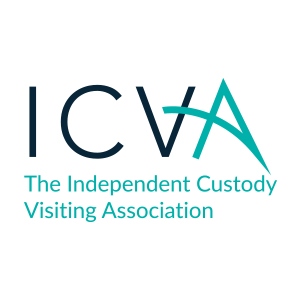 [Speaker Notes: Use this to check that your ICVs have met the objectives as part of their training.]
Any questions?
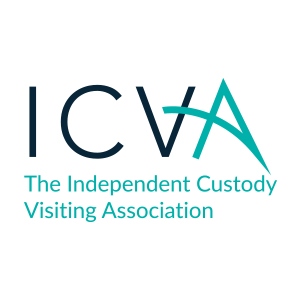 [Speaker Notes: Final slide to take questions]